Департамент образования и науки Курганской области ГБУ «Центр помощи детям»
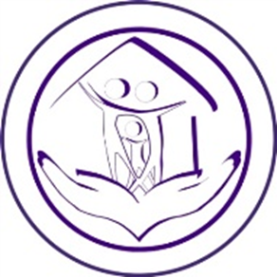 Категории детей 
с длительными заболеваниями 
и организация их обучения
Табулова О.Т., 
учитель-дефектолог ЦПМПК
Курганской области
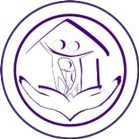 Организация обучения для обучающихся, нуждающихся в длительном лечении, освоение основных общеобразовательных программ
в образовательных организациях, в т.ч. санаторных, созданных в медицинских организациях, санаториях, в которых проводятся необходимые лечебные, реабилитационные и оздоровительные мероприятия
на дому, если ребенок по состоянию здоровья не может посещать образовательную организацию
Основанием для организации обучения на дому
- заключение медицинской организации
- письменное обращение (заявление) родителей (законных представителей) на имя руководителя медицинской или образовательной организации
(часть 5 ст. 41 Федерального закона от 29 декабря 2012 г. № 273-ФЗ «Об образовании в Российской Федерации»)
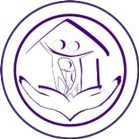 Порядок регламентации и оформления отношений государственной и муниципальной образовательной организации и родителя (законного представителя) обучающихся, нуждающихся в длительном лечении, а также детей-инвалидов в части организации обучения по основным общеобразовательным программам на дому или в медицинских образовательных организациях определяется нормативным правовым актом уполномоченного органа государственной власти субъекта РФ 
(Постановление Правительства Курганской области от 23 ноября 2013 г. №700 «Об утверждении Порядка регламентации и оформления отношений государственной и муниципальной образовательной организации и родителей (законных представителей) обучающихся, нуждающихся в длительном лечении, а также детей-инвалидов в части организации обучения по основным общеобразовательным программам на дому или медицинских организациях на территории Курганской области» с изменениями от 14 апреля 2015 г. № 97)
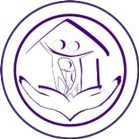 По физическому и психологическому состоянию дети, находящиеся на длительном лечении делятся на 3 группы
1 группа – дети с достаточной физической активностью и в относительно стабильном эмоциональном состоянии при высокой психологической уязвимости в ситуации стресса.
Дети этой группы имеют заболевание легкой степени или среднетяжелое течение болезни.
3 группа – дети в тяжелом физическом и психологическом состоянии в силу обострения тяжести течения болезни, при которых наблюдается угнетение физической и психической активности, отсутствие сил и желания социального взаимодействия с внешним миром.
Психофизическое состояние детей всех 3-х групп в ситуации неполного излечения болезни неустойчивое и изменчивое.
Поэтому необходима оперативная корректировка содержания формы и режимов обучения длительно болеющего ребенка.
2 группа – дети с ограничениями (быстрым истощением) физической и психологической активности с неустойчивостью эмоционального состояния и высоким риском невротизации личности в силу неполной компенсации функций при легком и среднетяжелым течением болезни.
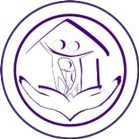 Обучающийся, нуждающийся в длительном лечении – обучающийся, которому по заключению медицинской организации проводятся лечебные, реабилитационные и оздоровительные мероприятия продолжительностью  21 день и более в организации, осуществляющей лечение, реабилитацию и оздоровление (включая дневной стационар)
Получение общего образования детьми, нуждающимися в длительном лечении, может осуществляться
в структурном подразделении образовательной организации, расположенной в помещении лечебно-профилактического учреждения, осуществляющего лечение, реабилитацию и оздоровление
в ближайшей образовательной организации приходящими по расписанию педагогическими работниками данной организации
в специальных структурных образовательных подразделениях медицинских организаций осуществляющих лечение, реабилитацию и оздоровление
в образовательной организации, находящейся по месту жительства ребенка, в которую он зачислен на обучение с использованием электронного оборудования и дистанционных технологий
на основании договора между лечебно-профилактическим учреждением и образовательной организацией. В лицензии образовательной организации вносится адрес лечебно-профилактического учреждения.
Организация обучения детей, находящихся в лечебно-профилактических учреждениях на лечении, оздоровлении, реабилитации (включая дневной стационар)
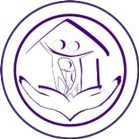 - формирование индивидуального учебного плана на каждого длительно болеющего ребенка
- утверждение объема учебной нагрузки на каждого ребенка по согласованию с медицинским учреждением, в котором находится длительно болеющий ребенок
- оформление в письменной форме информационного согласия родителей (законных представителей) детей младше 15 лет на обучение и получение сведений об основных характерных заболеваниях ребенка и побочных явлениях при лечении, которые необходимо учитывать педагогическим работникам в процессе обучения





- продолжительность учебных занятий определяется с учетом режима лечения и пребывания ребенка в медицинской организации и согласовывается с лечащим врачом
Допускается обучение как индивидуально, так и в малых группах, в т.ч. разновозрастных
Вся информация о состоянии здоровья ребенка, находящегося на длительном лечении, полученная должностным лицом образовательной организации, педагогом или иными работниками образовательной организации от родителей (законных представителей) является конфиденциальной и не подлежащей передаче третьим лицам
Объем учебной нагрузки
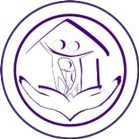 максимальный общий объем недельной нагрузки для детей, находящихся на длительном лечении не должен и не может превышать показателей, установленных санитарно-эпидемиологическими правилами и нормативами СанПиН 2.4.3648-20 «Санитарно-эпидемиологические требования к организациям воспитания и обучения, отдыха и оздоровления детей и молодежи», утвержденными Постановлением главного государственного санитарного врача от 28 сентября 2020 г. № 28, от 28 января 2021 г. № 2
при осуществлении образовательного процесса с обучающимися, находящимися на длительном лечении и в медицинском стационаре, санатории, образовательной организации необходимо получить информацию о психофизиологическом состоянии ребенка и в зависимости от этого определить его учебную нагрузку
допускается сокращение объема учебной нагрузки при ухудшении состояния ребенка, подтвержденного заключением лечащего врача
при стабилизации психофизического состояния возможна корректировка учебного плана в сторону увеличения учебной нагрузки при наличии согласия лечащего врача и родителей (законных представителей) ребенка
Индивидуальный учебный план
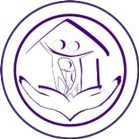 Рекомендуется в каждом конкретном случае при разработке индивидуального учебного плана длительно болеющего ребенка, находящегося в медицинском стационаре, учитывать:
- варианты и продолжительность лечения ребенка
- текущее состояние здоровья и ограничения, им вызванные
- возможность частичного или периодического посещения образовательной организации
- эффективность и целесообразность применения электронного обучения и дистанционных образовательных технологий, очной, очно-заочной и заочной форм обучения

Образование длительно болеющих обучающихся, находящихся на стационарном лечении, реабилитации, оздоровлении, в т.ч. и дневном стационаре, осуществляется по индивидуальному учебному плану в порядке установленном локальными нормативными актами организации, осуществляющей образовательную деятельность, с учетом индивидуальных образовательных потребностей длительно болеющего ребенка.
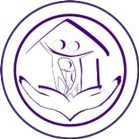 Организация обучения на дому обучающихся с ограниченными возможностями здоровья и (или) инвалидностью
«Обучающийся с ограниченными возможностями здоровья» - физическое лицо, имеющее недостатки в физическом и (или) психическом развитии, подтвержденные ПМПК и препятствующие получению образования без создания специальных условий.
К категории детей-инвалидов относятся дети до 18 лет, имеющие значительные ограничения жизнедеятельности, приводящие к социальной дезадаптации, вследствие нарушений развития и роста ребенка, способностей к самообслуживанию, передвижению, ориентации, контролю за своим поведением, обучению, общению, трудовой деятельности в будущем.
Обучающийся с ОВЗ может не иметь инвалидность

Задачи организации обучения на дому 
обучающихся с ОВЗ и (или) инвалидностью
1. Создание специальных условий для успешного обучения детей с ОВЗ и (или) инвалидностью
2. Создание специальных условий для реализации программ воспитания обучающихся с ОВЗ и (или) инвалидностью
3. Создание условий для социализации данной категории обучающихся
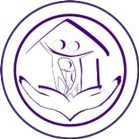 Организация образовательного процесса обучающихся с ОВЗ и (или) инвалидностью на дому
Документы для организации обучающихся на дому, подаваемые родителя (законными представителями) в образовательную организацию
I.
Заявление родителей (законных представителей) на имя руководителя образовательной организации
Заключение ВК медицинской организации с рекомендацией об обучении на дому с указанием срока обучения на дому
Заключение ПМПК об образовательном маршруте для ребенка с ОВЗ и (или) инвалидностью
II.
Алгоритм действий образовательной организацией по организации обучения на дому ребенка с ОВЗ и (или) инвалидностью
- на основании заявления родителя (законного представителя) и представленного пакета документов (заключение ВК, заключение ПМПК) в образовательной организации издается приказ об организации обучения на дому конкретного ребенка с ОВЗ и (или) инвалидностью
- заключается договор между образовательной организацией и родителями (законными представителями) ребенка об организации его обучения на дому в течение срока, указанного в заключении ВК медицинской организации. Действие договора ограничивается сроками заключения ВК медицинской организации и не может превышать 1 учебного года
- на основании приказа руководителя образовательной организации обучающийся на дому вводится в состав класса, в который он зачислен
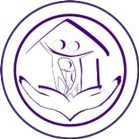 Организация образовательного процесса обучающихся с ОВЗ и (или) инвалидностью на дому
Содержание образования и условия организации надомного обучения
АООП НОО или АООП ООО
СИПР 
для варианта IV 
АООП НОО
АООП 9.2
Индивидуальный учебный план для вариантов I, II, III АООП
Календарный учебный график
Индивидуальное расписание занятий, уроков
Досрочное прекращение договора об обучении на дому возможно по инициативе родителя (законного представителя) ребенка с ОВЗ и (или) инвалидностью на основе письменного заявления
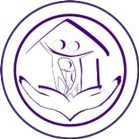 Организация образовательного процесса обучающихся с ОВЗ и (или) инвалидностью на дому
Индивидуальный учебный план, СИПР
Разрабатывается ППк 
образовательной организации
ФГОС образования обучающихся с у/о (интеллектуальными нарушениями)
ФГОС НОО обучающихся с ОВЗ
ФГОС ООО
обязательные предметные области соответствующего уровня образования
учебные предметы, обязательные курсы и коррекционно-развивающие области с учетом индивидуальных особенностей обучающихся
количество часов
объем недельной образовательной нагрузки на обучающегося
количество часов на внеурочную деятельность
Индивидуальный учебный план/ СИПР согласовывается с родителями (законными представителями) обучающихся с ОВЗ и (или) инвалидностью
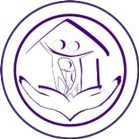 Организация образовательного процесса обучающихся с ОВЗ и (или) инвалидностью на дому
расписание занятий обучающихся на дому
учет мнения родителя (законного представителя)
утверждается руководителем образовательной организации
Обучение на дому ребенка с ОВЗ и (или) инвалидностью  сопровождается текущей и промежуточной аттестацией, формы которых предусмотрены индивидуальным учебным планом/ СИПР, положением образовательной организации о видах и формах аттестации
Персональные данные обучающихся на дому, данные об их успеваемости за триместр (четверть), полугодие, а также о переводе из класса в класс и выпуске из школы вносятся в журнал (электронный журнал) соответствующего класса образовательной организации
Контроль за проведением индивидуальных занятий на дому осуществляет классный руководитель, за реализацией индивидуального учебного плана/СИПР – заместитель директора образовательной организации
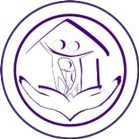 Обязанности участников образовательного процесса для обучающихся с ОВЗ и (или) инвалидностью на дому
Образовательная организация
временное пользование бесплатными учебниками, учебными пособиями, художественной и справочной литературой имеющейся в библиотечном фонде образовательной организации
реализация индивидуального учебного плана/СИПР обучающихся на дому, в т.ч. с применением электронного обучения и дистанционных технологий
организация психолого-педагогического сопровождения обучающихся с ОВЗ и (или) инвалидностью
проведение промежуточной аттестации и перевод обучающегося в следующий класс
консультации родителей (законных представителей) по мере необходимости
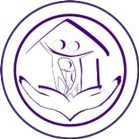 Обязанности участников образовательного процесса для обучающихся с ОВЗ и (или) инвалидностью на дому
Родитель (законный представитель)
обеспечивает доступ педагога к обучающемуся на дому для проведения уроков, коррекционно-развивающих занятий
создает условия для проведения уроков, занятий, в т.ч. организовывает рабочее место ребенка
обеспечивает присутствие взрослого члена семьи (старше 18 лет) в момент проведения учебных занятий на дому
контролирует выполнение обучающимся домашних заданий
своевременное, в течение 1 дня, информирование  педагога, классного руководителя о необходимости отмены занятий по случаю болезни обучающегося на дому и возможности их возобновления
Педагогические работники
организовывают учебный процесс в соответствии с календарно-учебным графиком (календарно-тематическим планом при обучении по СИПР), индивидуальным учебным планом, расписанием занятий
своевременно заполняют электронный журнал
вовлекают обучающихся на дому детей по согласованию родителей (законных представителей) в воспитательные и иные мероприятия, проводимые образовательной организацией
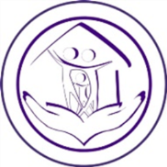 СПАСИБО
ЗА ВНИМАНИЕ
Адрес нашего сайта
www.centr45.ru